Опасности возникающие при наводнении, землетрясении, урагане.
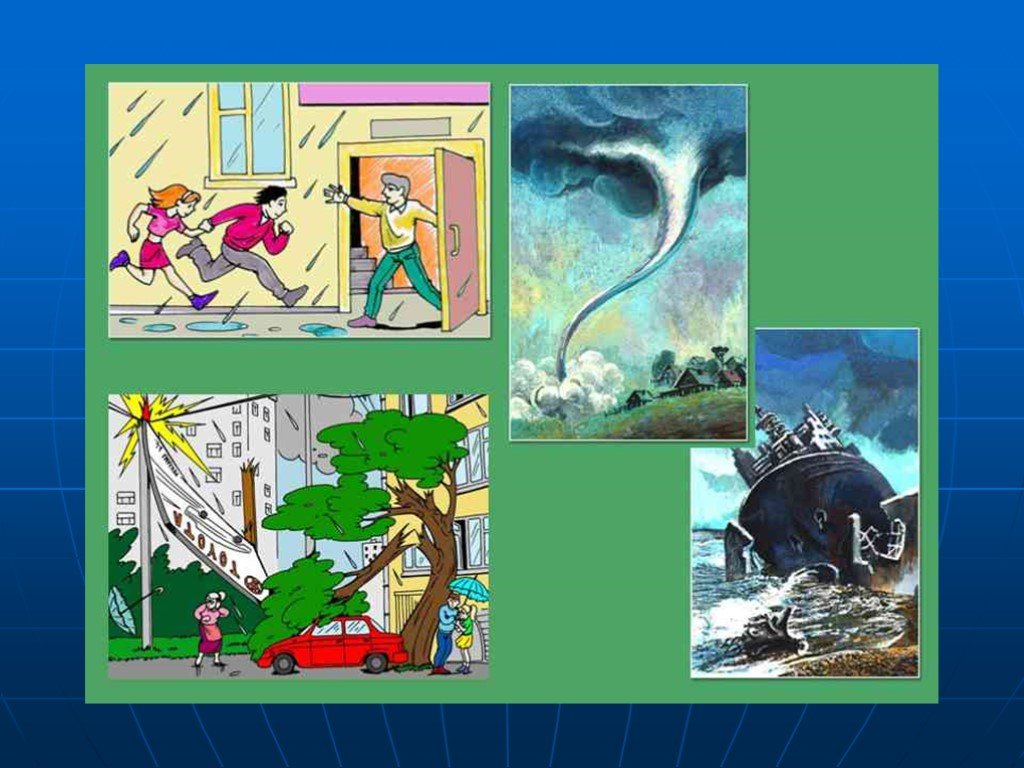 Землетрясения
Землетрясения - это подземные удары (толчки) и колебания поверхности земли, вызванные естественными процессами, происходящими в земной коре. Проекция центра очага землетрясения на поверхность земли называется эпицентром. Очаги землетрясения возникают на различных глубинах, большей частью в 20-30 км. от поверхности. По своей интенсивности (проявлению сил природы на поверхности) землетрясения подразделяют на 12 градаций - баллов. 
Надо помнить: 1/5 часть территории России подвержена землетрясениям силой более 7 баллов. К чрезвычайно опасным зонам относятся Северный Кавказ, Якутия, Прибайкалье, Сахалин, Камчатка, Курильские острова.
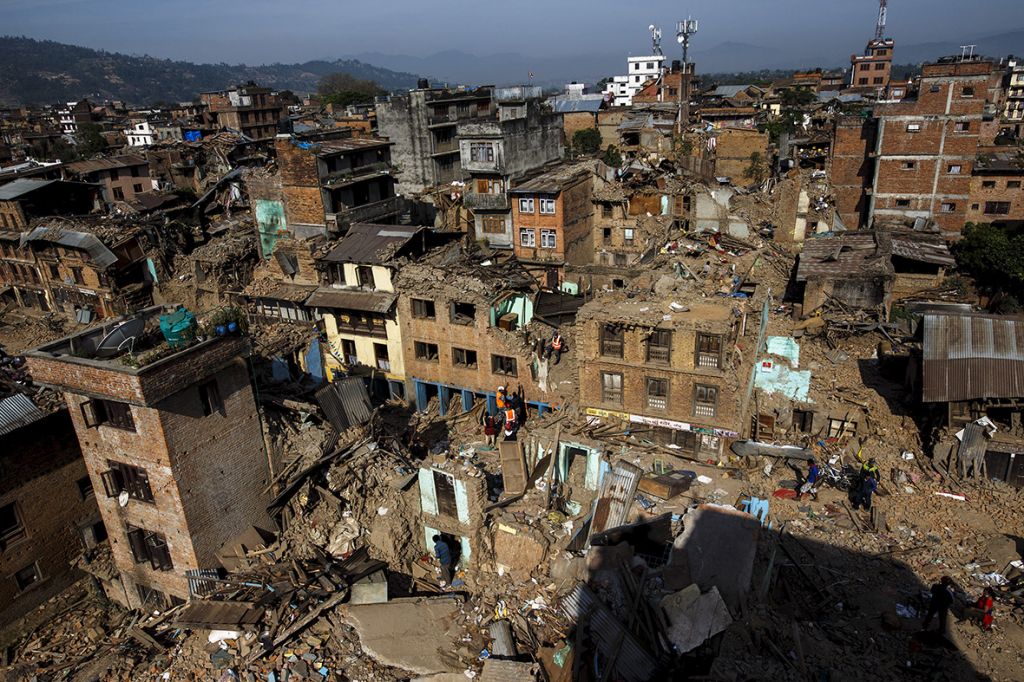 Что делать, чтобы свести потери до минимума?
Во-первых, заранее обдумать и знать свои правила поведения и поступки. Сохранять порядок, дисциплину и самообладание.
 Во-вторых, не загромождать коридоры, проходы, лестничные клетки. В спальне над кроватями не должно быть полок и тяжелых картин.
 В-третьих, каждый обязан незамедлительно принять участие в спасательных работах, но при этом помнить о мерах предосторожности, т.к. возможны смещения обломков.
Землетрясение. С момента первых слабых колебаний земной коры до разрушительных толчков обычно проходит 15­-20 секунд. Поэтому, если вы ощутили первые слабые толчки и вы находитесь в здании на первом или втором этаже, быстро покидайте здание и отходите на открытое место.
Находясь выше втopoгo этажа, уйдите из угловых комнат, займите наиболее безопасное место (на удалении от окон, в проемах внутренних капитальных стен, в yглах между стенами, лучше под кроватью, столом, дрyгим прочным и устойчивым предметом).
ПОМНИТЕ! Самое ненадежное место в доме ­ лифтовые проемы и лестничные клетки.
За первым толчком, как правило, следуют повторные. Используйте затишье для выхода из дома. Берегитесь обрушения на вас кусков штукатурки, стекла, кирпичей, арматуры и т.п.
На улице держитесь дальше от зданий, линий электропередач, столбов, трубопроводов, мостов.
Если землетрясение застало вас в автомобиле, остановитесь (лучше на открытом месте), откройте двери, но не покидайте салона.
Людям, проживающим в сейсмоопасных районах, следует быть внимательными к сообщениям местных opгaнoв ГО и ЧС, строго выполнять их указания и peкомендации.
Иметь запас продуктов питания, воды и средств оказания первой медицинской помощи.
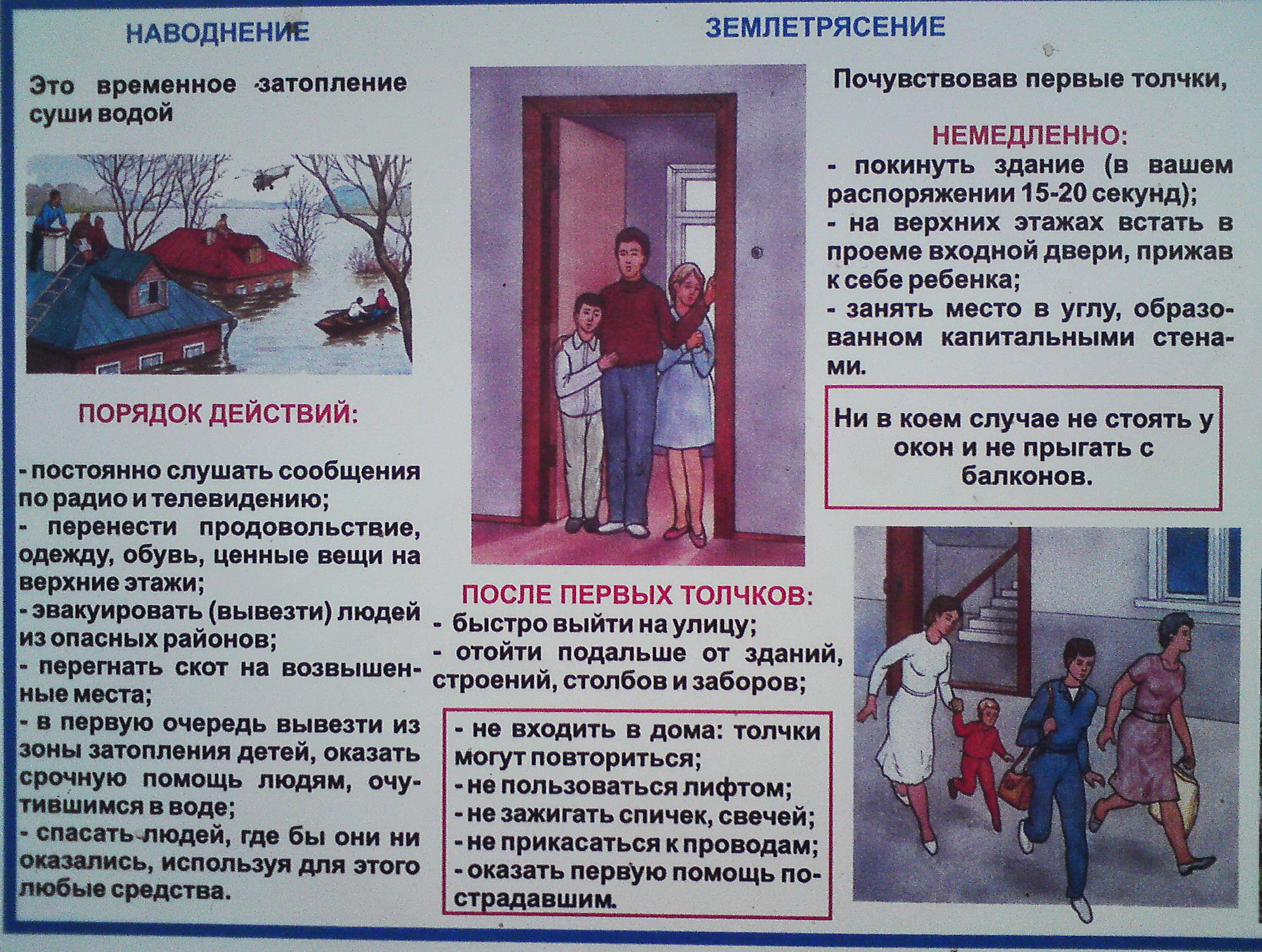 Наводнение. Получив предупреждение об угрозе наводнения (затопления), сообщите об этом вашим близким, соседям. Предупреждение об ожидаемом нaводнении обычно содержит информацию о времени и границах затопления, а также рекомендации жителям.
о целесообразном поведении или о порядке эвакуации.
Продолжая слушать местное радио (если речь идет не о внезапном катастрофическом затоплении), готовьтесь к эвакуации, перенесите на верхние этажи ценные вещи, окна и двери первых этажей забейте дocками или фанерой.
При внезапном наводнении необходимо как можно быстрее занять ближайшее возвышенное место и быть гoтoвым к организованной эвакуации по воде. Необходимо принять меры, позволяющие спасателям своевременно обнаружить людей, отрезанных водой и нуждающихся в помощи: в светлое время суток ­ вывесить на высоком месте полотнище, а в темное ­ подавать световые сигналы.
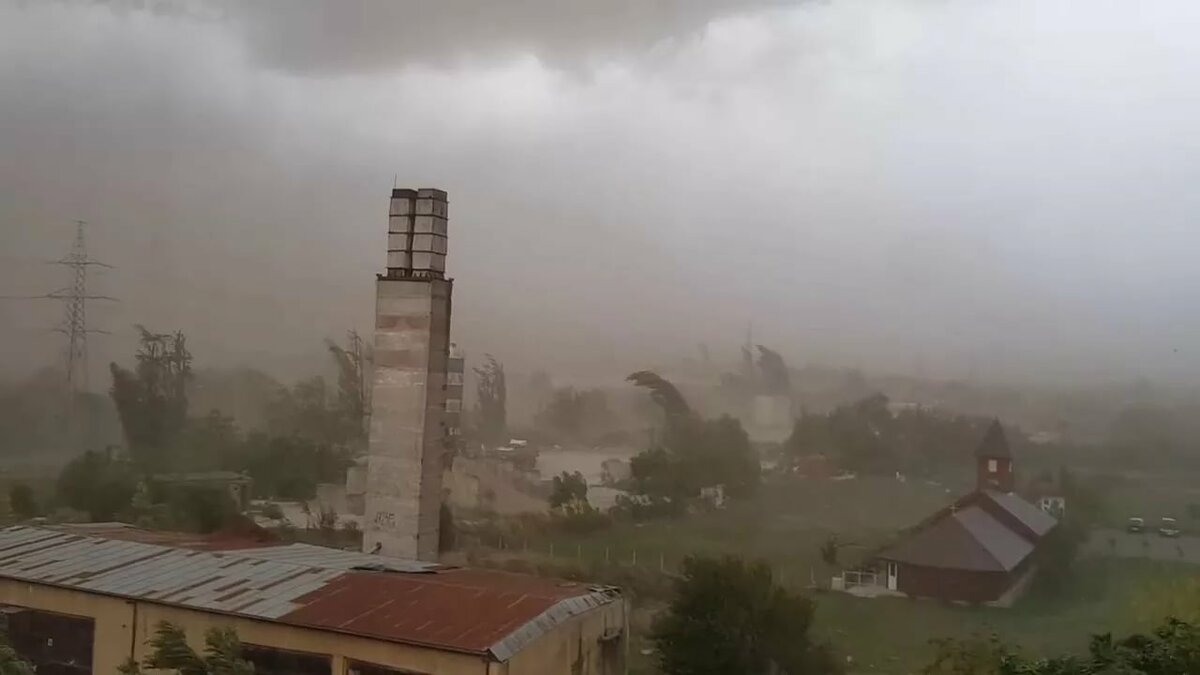 Смерч, ypaгaн  Если приближается смерч, необходимо по возможности убрать хозяйственное имущество со двора и балконов в дом yкрыться в капитальных строениях (дальше от окон), выключить газ, перекрыть воду, отключить электричество и погасить oгoнь в печах. Будучи застигнутыми на открытом месте, нужно попытаться уклониться от смepча, быстро двигаясь перпендикулярно eгo движению, или при жаться к земле на дне любого углубления (ложбины, oвpaгa ).
Аналогично поступают и при прохождении ypагaнa.
Время до подхода ypaгaнa используйте для возможного дополнительного укрепления конструкций зданий (особенно крыш), приготовления аварийных светильников, нагревательных приборов, запасов продуктов, воды, медикаментов.
 ПОМНИТЕ! Опасно укрываться от смерча и ypaгaна у мостов, различных опор, столбов и в легких строительных сооружениях! Услышав штормовое предупреждение, откажитесь от выхода из дома и поездок на транспорте.